专题4　分子空间结构与物质性质
第一单元　分子的空间结构
第3课时　分子的极性和手性分子
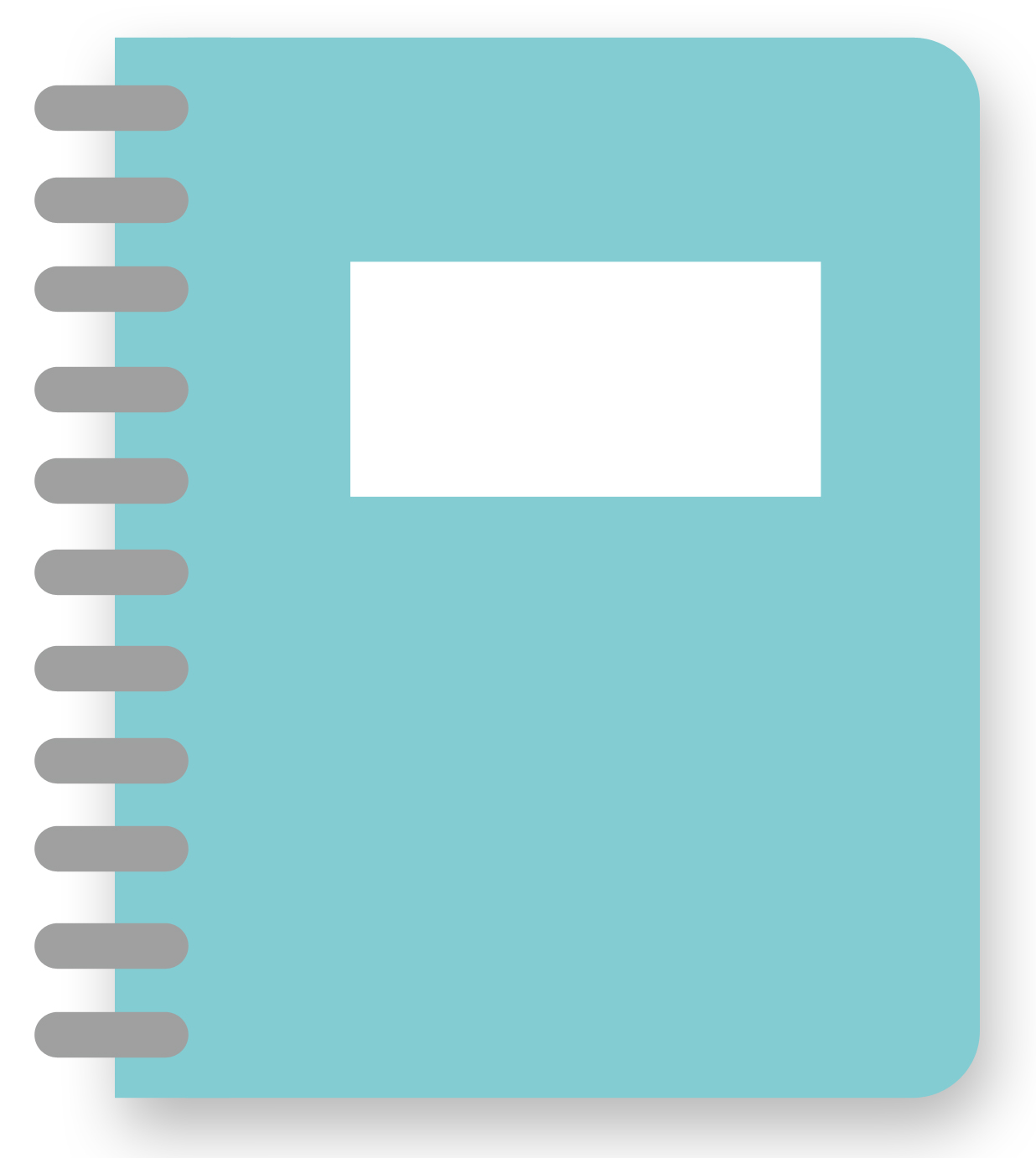 必备知识·自主预习储备
NO.1
不相重合
相重合
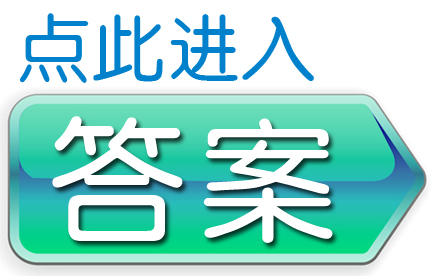 非极性
极性
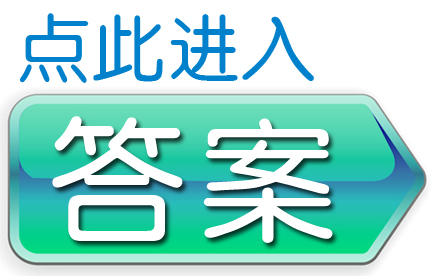 非极性
非极性
极性
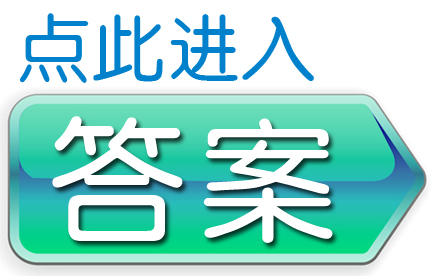 熔点、沸点、溶解性
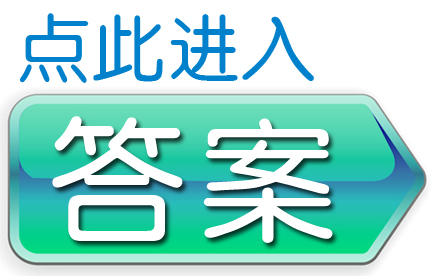 极性
非极性
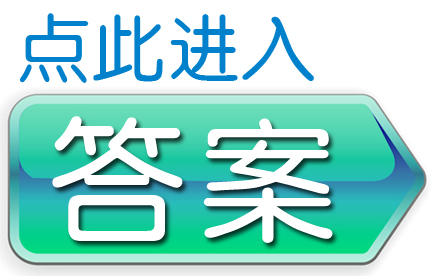 √
×
×
×
×
组成
原子的排列方式
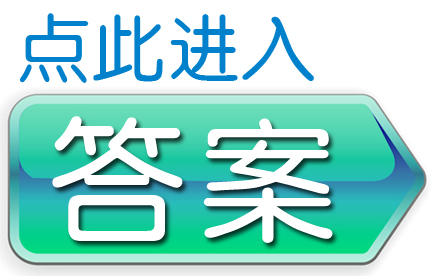 手性异构体
手性碳原子
沸点、熔点、密度
生理
旋光
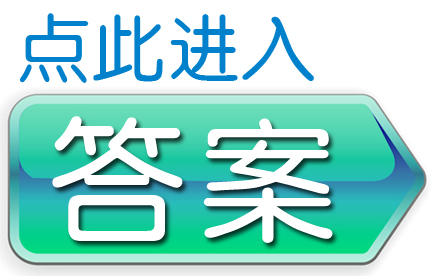 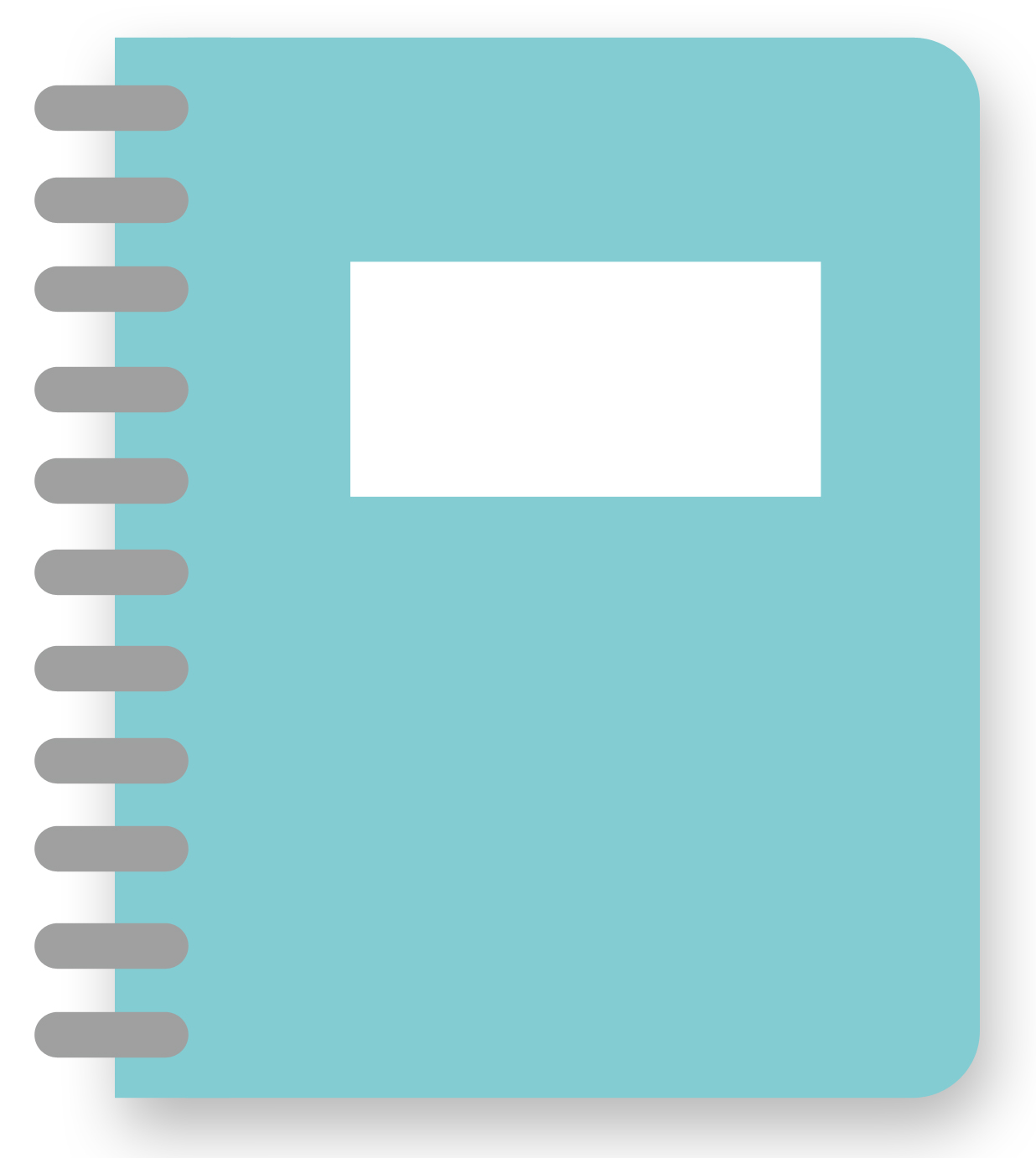 关键能力·情境探究达成
NO.2
学习任务
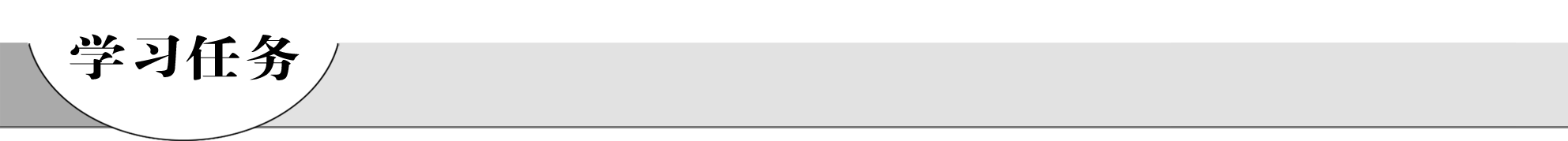 分子极性的理解与应用
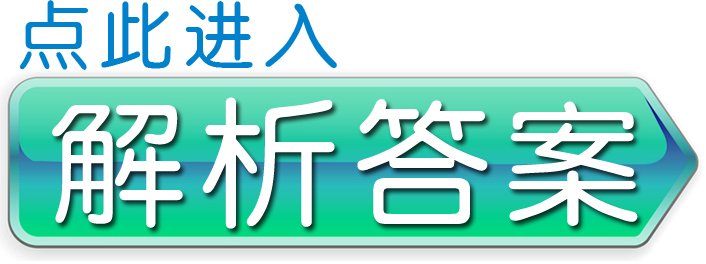 2
3
4
1
2
3
4
1
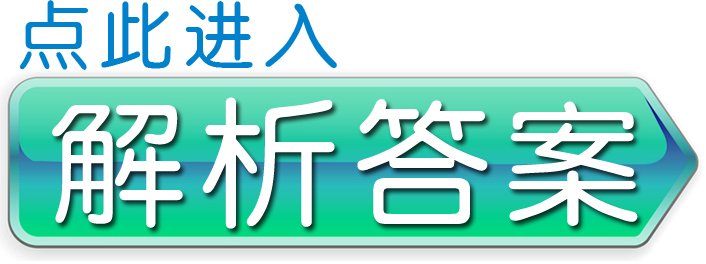 2
3
4
1
2
3
4
1
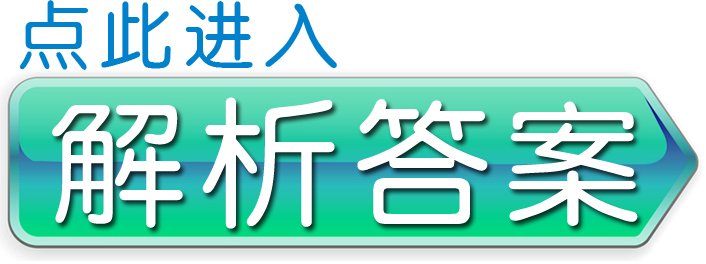 2
3
4
1
2
3
4
1
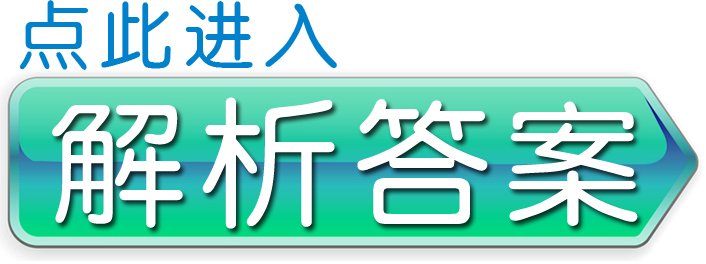 2
3
4
1
2
3
4
1
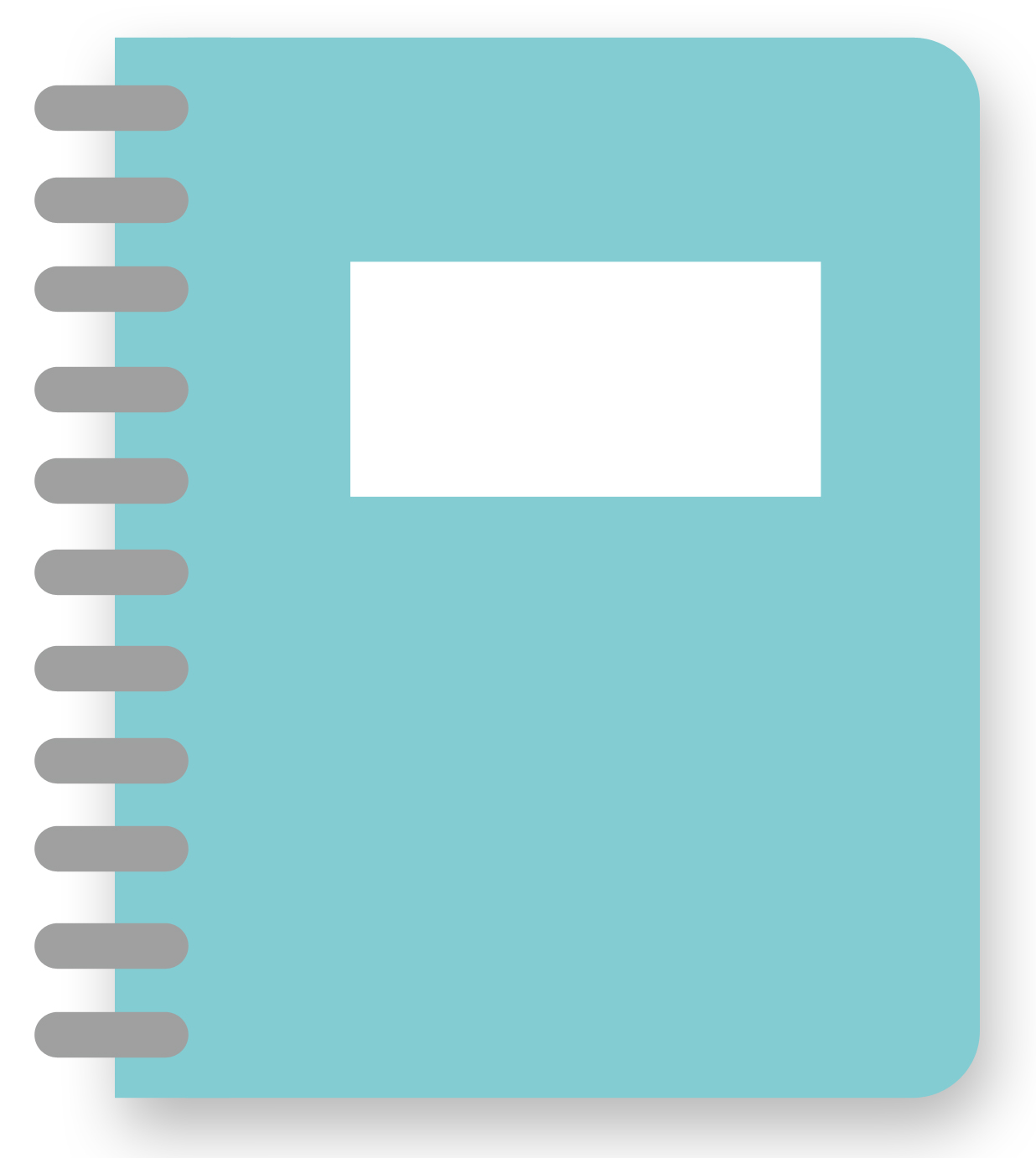 学习效果·随堂评估自测
NO.3
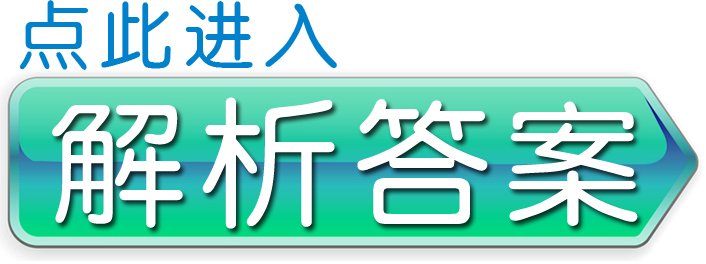 3
2
4
5
1
3
2
4
5
1
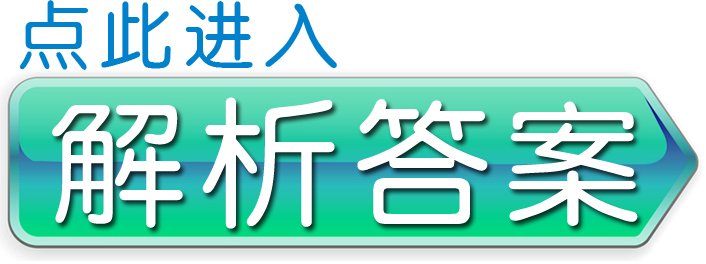 3
2
4
5
1
2
3
4
5
1
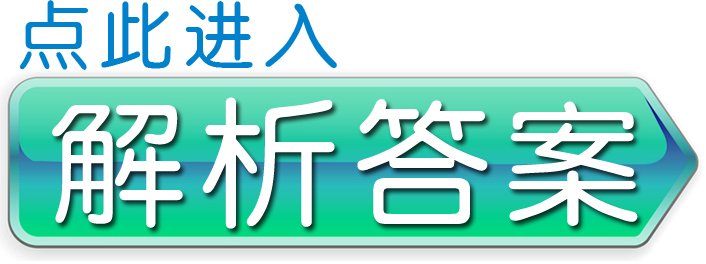 2
3
4
5
1
2
3
4
5
1
2
3
4
5
1
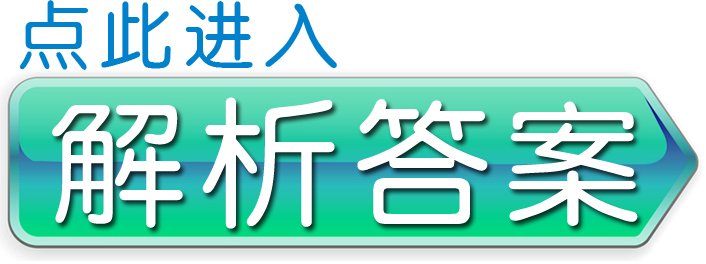 3
2
4
5
1
3
2
4
5
1
3
2
4
5
1
3
2
4
5
1
3
2
4
5
1
3
2
4
5
1
3
2
4
5
1
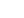